2020
Speaker: XXX
商务极简·工作总结PPT模板
Your Company Name Here
时间：202X年1月18日      部门：xiazaii
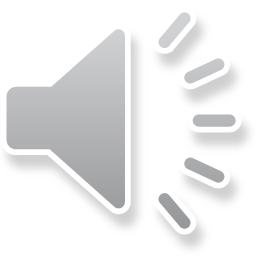 目 录
CONTENTS
点击输入标题
点击输入标题
点击输入标题
点击输入标题
PART  01
点击输入标题
请点击录入本章节的概括性描述文字或者复制粘贴，请添加说明文字，图像描述及总结。在此录入本章节的综合描述说明。
点击添加标题
01
Click here to add your title
在此录入上述图表的综合描述说明，在此录入上述图表的综合描述说明。在此录入上述图表的描述说明，在此录入上述图表的综合描述说明，在此录入上述图表的综合描述说明，在此录入上述图表的综合描述说明。
添加标题
添加标题
添加标题
在此录入上述图表的描述说明，在此录入上述图表的描述说明，在此录入上述图表的描述说明。
在此录入上述图表的描述说明，在此录入上述图表的描述说明，在此录入上述图表的描述说明。
在此录入上述图表的描述说明，在此录入上述图表的描述说明，在此录入上述图表的描述说明。
点击添加标题
01
Click here to add your title
添加标题
添加标题
80
50
添加标题
20
点击添加标题
您的内容打在这里，或者通过复制您的文本后，在此框中选择粘贴，并选择只保留文字。您的内容打在这里，或者通过复制您的文本后。
点击添加标题
01
Click here to add your title
添加标题
添加标题
添加标题
在此录入上述图表的描述说明，在此录入上述图表的描述说明。
在此录入上述图表的描述说明，在此录入上述图表的描述说明。
在此录入上述图表的描述说明，在此录入上述图表的描述说明。
点击添加标题
01
Click here to add your title
添加主题
在此录入上述图片的描述说明，在此录入上述图片的描述说明。
点击添加标题
添加主题
在此录入上述图表的综合描述说明，在此录入上述图表的综合描述说明，在此录入上述图表的综合描述说明。在此录入上述图表的综合描述说明。
在此录入上述图片的描述说明，在此录入上述图片的描述说明。
添加主题
在此录入上述图片的描述说明，在此录入上述图片的描述说明。
点击添加标题
01
Click here to add your title
添加标题
在此录入上述图表的描述说明，在此录入上述图表的描述说明。
添加文字
添加标题
在此录入上述图表的描述说明，在此录入上述图表的综合描述说明。
添加文字
添加标题
在此录入上述图表的描述说明，在此录入上述图表的描述说明。
添加文字
添加标题
添加文字
在此录入上述图表的描述说明，在此录入上述图表的综合描述说明。
点击添加标题
01
Click here to add your title
8
6
4
2
0
输入文字
输入文字
输入文字
输入文字
点击添加标题
01
Click here to add your title
添加标题
添加标题
在此录入上述图表的综合描述说明，在此录入上述图表的综合描述说明。
在此录入上述图表的综合描述说明，在此录入上述图表的综合描述说明。
添加标题
添加标题
在此录入上述图表的综合描述说明，在此录入上述图表的综合描述说明。
在此录入上述图表的综合描述说明，在此录入上述图表的综合描述说明。
点击添加标题
01
Click here to add your title
点击添加标题
点击添加标题
在此录入上述图表的描述说明，在此录入上述图表的描述说明，在此录入上述图表的描述说明。
在此录入上述图表的描述说明，在此录入上述图表的描述说明，在此录入上述图表的描述说明。
点击添加标题
点击添加标题
在此录入上述图表的描述说明，在此录入上述图表的描述说明，在此录入上述图表的描述说明。
在此录入上述图表的描述说明，在此录入上述图表的描述说明，在此录入上述图表的描述说明。
PART  02
点击输入标题
请点击录入本章节的概括性描述文字或者复制粘贴，请添加说明文字，图像描述及总结。在此录入本章节的综合描述说明。
点击添加标题
02
Click here to add your title
点击添加标题
19%
在此录入上述图表的描述说明，在此录入上述图表的描述说明，在此录入上述图表的描述说明，在此录入上述图表的描述说明，在此录入描述说明。
您的内容打在这里，或者通过复制您的文本后，在此框中选择粘贴，并选择只保留文字。您的内容打在这里，或者通过复制您的文本后。
57%
添加
关键字
24%
点击添加标题
02
Click here to add your title
在此录入上述图表的综合描述说明，在此录入上述图表的综合描述说明。在此录入上述图表的综合描述说明，在此录入上述图表的综合描述说明，在此录入上述图表的综合描述说明，在此录入上述图表的综合描述说明，在此录入上述图表的综合描述说明，在此录入上述图表的综合描述说明。
45%
85%
70%
78%
60%
输入标签
输入标签
输入标签
输入标签
输入标签
点击添加标题
02
Click here to add your title
Step
01
Step
02
Step
03
添加标题
添加标题
添加标题
在此录入上述图表的综合描述说明，在此录入上述图表的综合描述说明。
在此录入上述图表的综合描述说明，在此录入上述图表的综合描述说明。
在此录入上述图表的综合描述说明，在此录入上述图表的综合描述说明。
点击添加标题
02
Click here to add your title
添加标题
在此录入上述图表的描述说明，在此录入上述图表的描述说明，在此录入上述图表的描述说明。
添加标题
在此录入上述图表的描述说明，在此录入上述图表的描述说明，在此录入上述图表的描述说明。
添加标题
添加标题
在此录入上述图表的描述说明，在此录入上述图表的描述说明。
在此录入上述图表的描述说明，在此录入上述图表的描述说明。
添加标题
在此录入上述图表的描述说明，在此录入上述图表的描述说明，在此录入上述图表的描述说明。
点击添加标题
02
Click here to add your title
点击添加标题
点击添加标题
在此录入图表的综合描述说明，在此录入图表的综合描述说明，在此录入图表的综合描述说明。
在此录入图表的综合描述说明，在此录入图表的综合描述说明，在此录入图表的综合描述说明。
点击添加标题
点击添加标题
在此录入图表的综合描述说明，在此录入图表的综合描述说明，在此录入图表的综合描述说明。
在此录入图表的综合描述说明，在此录入图表的综合描述说明，在此录入图表的综合描述说明。
点击添加标题
02
Click here to add your title
2011
2012
2013
2014
添加标题
添加标题
添加标题
添加标题
在此录入上述图表的描述说明，在此录入上述图表的描述说明，在此录入上述图表的描述说明。
在此录入上述图表的描述说明，在此录入上述图表的描述说明，在此录入上述图表的描述说明。
在此录入上述图表的描述说明，在此录入上述图表的描述说明，在此录入上述图表的描述说明。
在此录入上述图表的描述说明，在此录入上述图表的描述说明，在此录入上述图表的描述说明。
点击添加标题
02
Click here to add your title
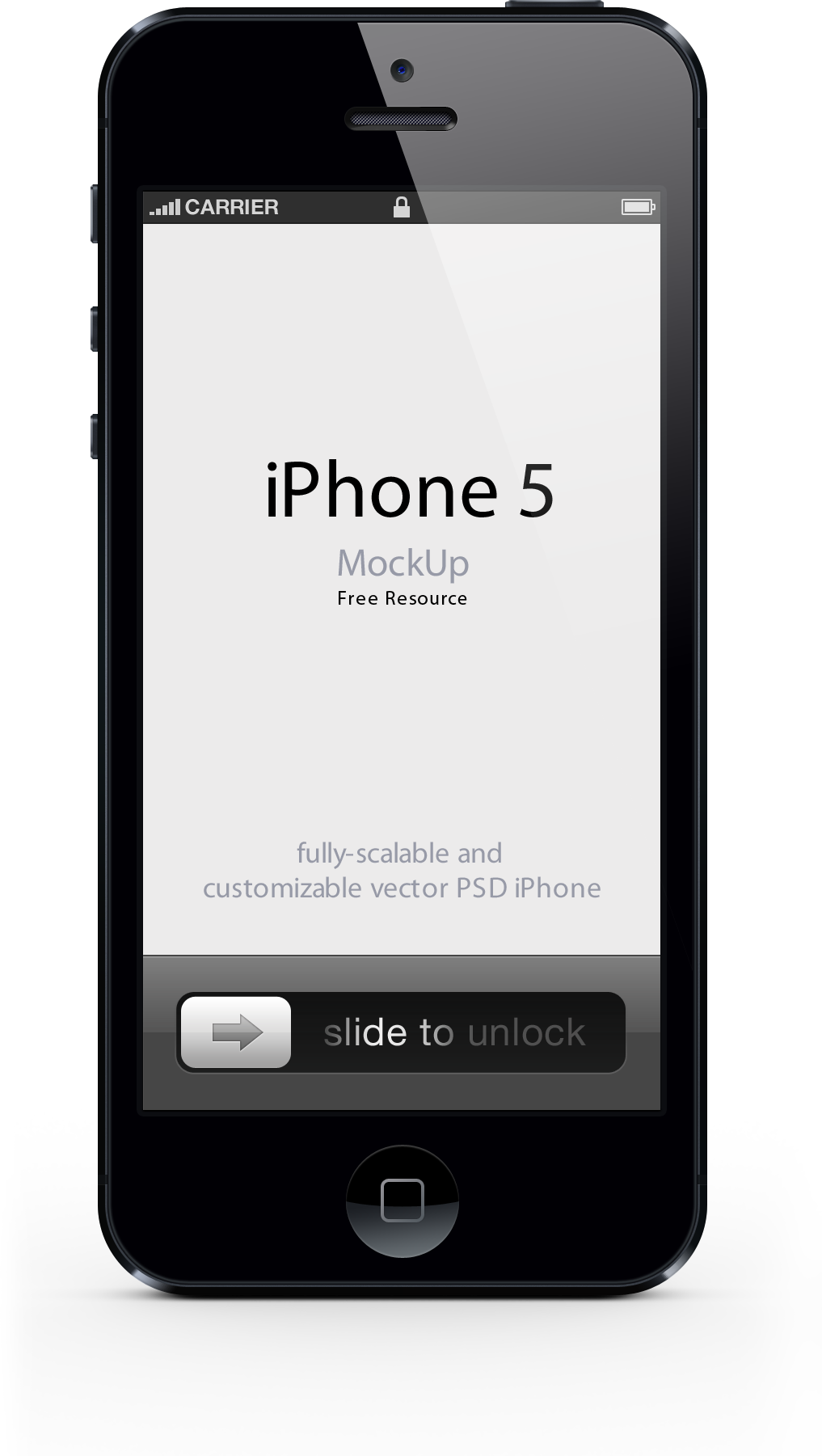 添加标题
在此录入本图表的综合描述说明，在此录入本图表的综合描述说明，在此录入本图表的综合描述说明。
添加标题
在此录入本图表的综合描述说明，在此录入本图表的综合描述说明，在此录入本图表的综合描述说明。
添加标题
在此录入本图表的综合描述说明，在此录入本图表的综合描述说明，在此录入本图表的综合描述说明。
PART  03
点击输入标题
请点击录入本章节的概括性描述文字或者复制粘贴，请添加说明文字，图像描述及总结。在此录入本章节的综合描述说明。
点击添加标题
03
Click here to add your title
点击在此录入上述图表的综合描述说明，在此录入上述图表的综合描述说明。在此录入上述图表的综合描述说明，在此录入上述图表的综合描述说明，在此录入上述图表的综合描述说明。
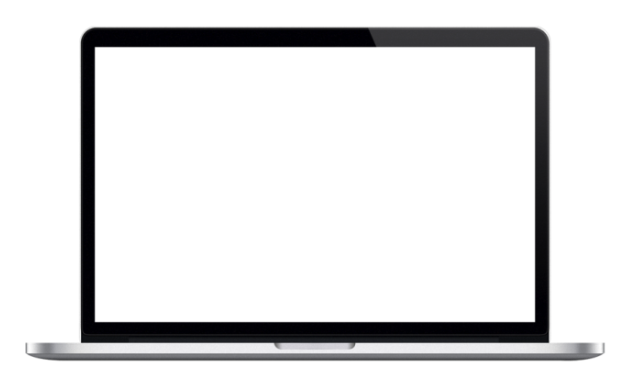 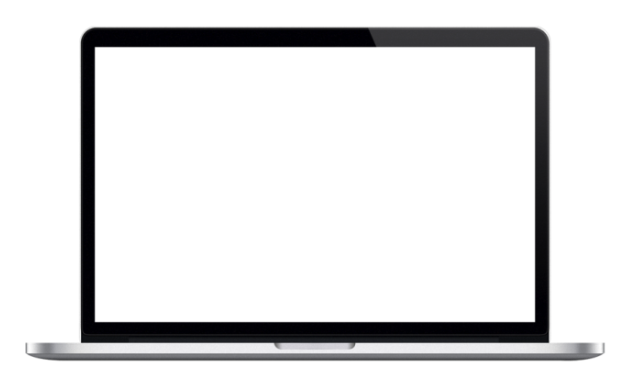 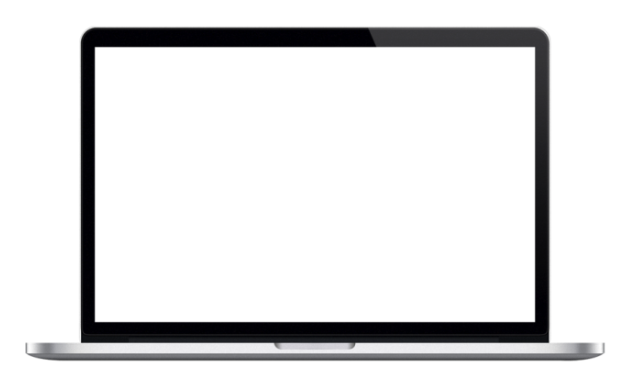 点击添加标题
点击添加标题
点击添加标题
在此录入上述图表的描述说明，在此录入上述图表的描述说明，在此录入上述图表的描述说明。
在此录入上述图表的描述说明，在此录入上述图表的描述说明，在此录入上述图表的描述说明。
在此录入上述图表的描述说明，在此录入上述图表的描述说明，在此录入上述图表的描述说明。
点击添加标题
03
Click here to add your title
在此录入上述图表的综合描述说明，在此录入上述图表的综合描述说明，在此录入上述图表的综合描述说明，在此录入上述图表的描述说明，在此录入上述图表的综合描述说明，在此录入上述图表的综合描述说明。
点击添加标题
03
Click here to add your title
71%
35%
18%
点击添加标题
点击添加标题
点击添加标题
在此录入上述图表的描述说明，在此录入上述图表的描述说明，在此录入上述图表的描述说明。
在此录入上述图表的描述说明，在此录入上述图表的描述说明，在此录入上述图表的描述说明。
在此录入上述图表的描述说明，在此录入上述图表的描述说明，在此录入上述图表的描述说明。
点击添加标题
03
Click here to add your title
02
添加标题
01
在此录入图表的描述说明，在此录入图表的描述说明，在此录入图表的描述说明。
添加标题
在此录入图表的描述说明，在此录入图表的描述说明，在此录入图表的描述说明。
点击添加标题
在此录入图表的综合描述说明，在此录入图表的综合描述说明，在此录入图表的综合描述说明，在此录入图表的综合描述说明，在此录入图表的综合描述说明。
03
添加标题
在此录入图表的描述说明，在此录入图表的描述说明，在此录入图表的描述说明。
点击添加标题
03
Click here to add your title
添加标题
在此录入上述图表的综合描述说明，在此录入上述图表的综合描述说明。
添加标题
在此录入上述图表的综合描述说明，在此录入上述图表的综合描述说明。
添加标题
在此录入上述图表的综合描述说明，在此录入上述图表的综合描述说明。
点击添加标题
03
Click here to add your title
在此录入上述图表的综合描述说明，在此录入上述图表的综合描述说明。在此录入上述图表的描述说明，在此录入上述图表的综合描述说明。
95%
添加文字
添加文字
75%
添加文字
80%
添加文字
50%
87%
添加文字
点击添加标题
03
Click here to add your title
专注专业
精诚协作
开放成长
在此录入上述图片的综合分析说明，在此录入上述图片的综合分析说明，在此录入上述图片的综合分析说明。
在此录入上述图片的综合分析说明，在此录入上述图片的综合分析说明，在此录入上述图片的综合分析说明。
在此录入上述图片的综合分析说明，在此录入上述图片的综合分析说明，在此录入上述图片的综合分析说明。
PART  04
点击输入标题
请点击录入本章节的概括性描述文字或者复制粘贴，请添加说明文字，图像描述及总结。在此录入本章节的综合描述说明。
点击添加标题
04
Click here to add your title
添加标题
在此录入上述图表的描述说明，在此录入上述图表的描述说明。
24
hours
30
days
添加标题
添加标题
在此录入上述图表的综合描述说明，在此录入上述图表的综合描述说明。
在此录入上述图表的描述说明，在此录入上述图表的描述说明。
在此录入上述图表的综合描述说明，在此录入上述图表的综合描述说明。在此录入上述图表的描述说明，在此录入上述图表的综合描述说明，在此录入上述图表的综合描述说明，在此录入上述图表的综合描述说明。
点击添加标题
04
Click here to add your title
点击添加标题
点击添加标题
VS
在此录入上述图表的描述说明，在此录入上述图表的描述说明，在此录入上述图表的描述说明。
在此录入上述图表的描述说明，在此录入上述图表的描述说明，在此录入上述图表的描述说明。
点击添加标题
04
Click here to add your title
在此录入上述图表的综合描述说明，在此录入上述图表的综合描述说明。在此录入上述图表的综合描述说明，在此录入上述图表的综合描述说明，在此录入上述图表的综合描述说明。
53%
47%
添加主题
添加主题
在此录入上述图片的描述说明，在此录入上述图片的描述说明，在此录入上述图片的描述说明，在此录入上述图片的描述说明。
在此录入上述图片的描述说明，在此录入上述图片的描述说明，在此录入上述图片的描述说明。
点击添加标题
04
Click here to add your title
30%
70%
点击添加标题
04
Click here to add your title
添加主题
添加主题
添加主题
添加主题
在此录入上述图表的综合描述说明，在此录入上述图表的综合描述说明。在此录入上述图表的综合描述说明，在此录入上述图表的综合描述说明，在此录入上述图表的综合描述说明，在此录入上述图表的综合描述说明，在此录入上述图表的综合描述说明，在此录入上述图表的综合描述说明。
点击添加标题
04
Click here to add your title
点击此处添加标题
在此录入上述图表的综合描述说明，在此录入上述图表的详细描述说明，在此录入上述图表的详细描述说明。
在此录入上述图表的详细描述说明，在此录入图表的描述说明。
点击此处添加标题
在此录入上述图表的综合描述说明，在此录入上述图表的详细描述说明，在此录入上述图表的详细描述说明。
在此录入上述图表的详细描述说明，在此录入图表的综合描述说明，在此录入上述图表的详细描述说明。
点击添加标题
04
Click here to add your title
THANKS
FOR  WATCHING
Speaker: xiazaii
Your Company Name Here